Camu ymlaen - Marchnata  Llwybr Arfordir Cymru: Ysgrifennu cylchlythyr hyrwyddo
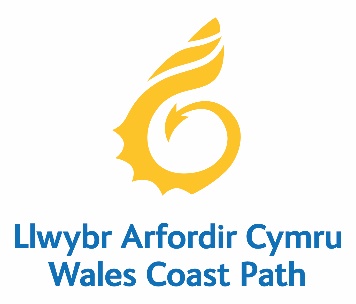 Camu ymlaen - Marchnata Llwybr Arfordir Cymru: Ysgrifennu cylchlythyr hyrwyddo
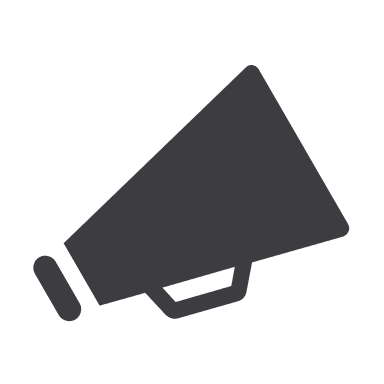 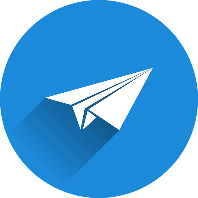 1
Camu ymlaen - Marchnata  Llwybr Arfordir Cymru: Ysgrifennu cylchlythyr hyrwyddo
Cefndir – Beth yw Llwybr Arfordir Cymru?
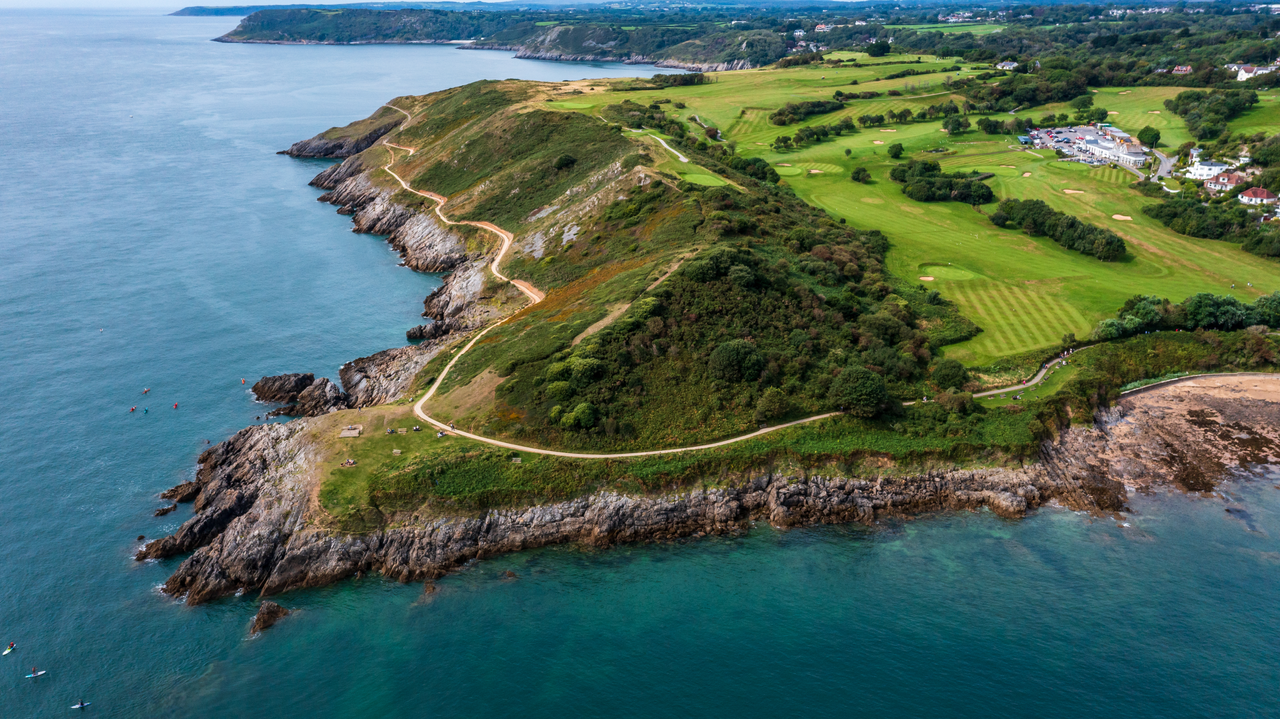 Llwybr troed arfordirol di-dor, 870 milltir o hyd, sy’n ymestyn ar hyd arfordir Cymru gyfan.
Mae’r llwybr cyfan yn hygyrch i gerddwyr ac mae rhai rhannau sy’n addas i feicwyr, teuluoedd â chadeiriau gwthio, pobl â symudedd cyfyngedig, a phobl ar gefn ceffyl.
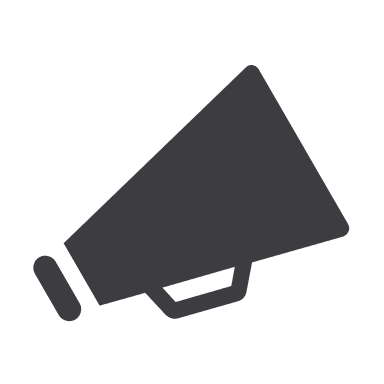 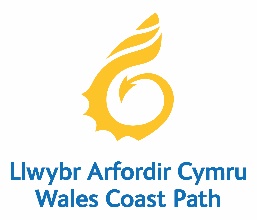 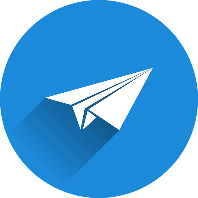 2
Camu ymlaen - Marchnata  Llwybr Arfordir Cymru: Ysgrifennu cylchlythyr hyrwyddo
Beth yw marchnata?
Gan weithio mewn grwpiau bychain, trafodwch ac ysgrifennwch: 

• 	Beth mae’r term ‘marchnata’ yn ei olygu? 
•	Beth mae marchnata yn ei wneud?
•	Pam mae pobl yn defnyddio marchnata?
•	Pwy sy’n defnyddio marchnata? Allwch chi feddwl am unrhyw gwmnïau neu sefydliadau sy’n marchnata’u cynnyrch?
•	Pryd mae pethau’n cael eu marchnata?
•	Beth yw manteision ac anfanteision marchnata i sefydliad?
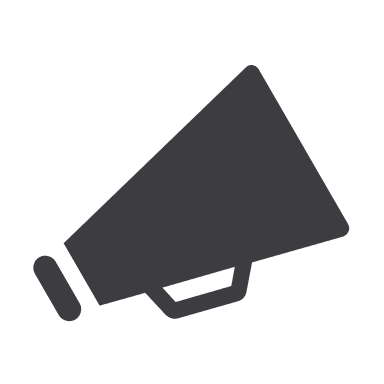 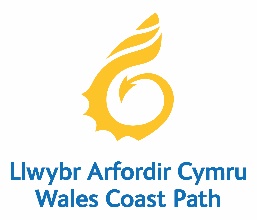 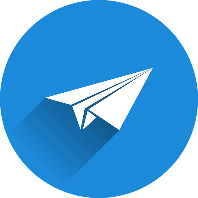 3
Camu ymlaen - Marchnata  Llwybr Arfordir Cymru: Ysgrifennu cylchlythyr hyrwyddo
Beth yw marchnata?
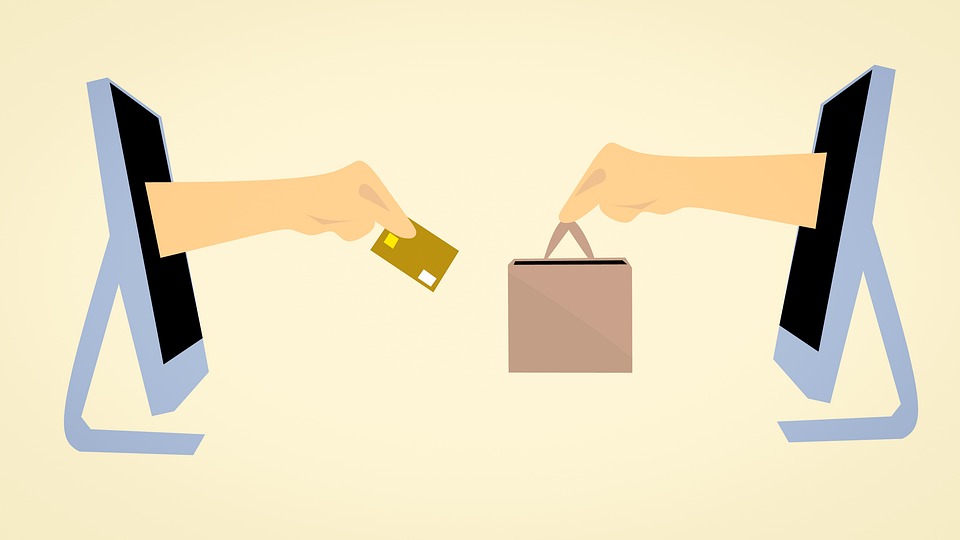 Diben marchnata yw sicrhau bod y bobl gywir yn gwybod beth sydd gennych chi i’w gynnig, eu perswadio i ddod atoch chi i brynu neu fod o’r un feddwl â chi am yr hyn yr ydych yn ei gynnig.
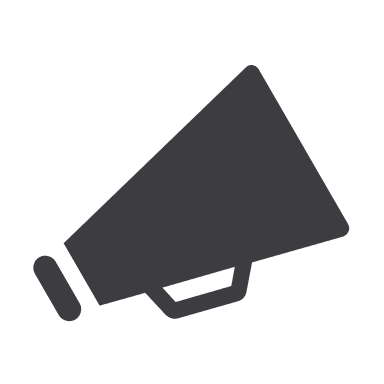 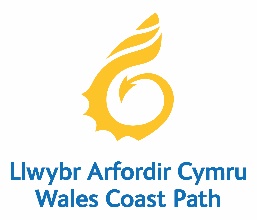 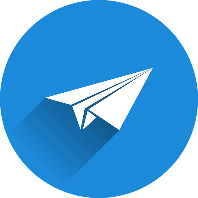 4
Camu ymlaen - Marchnata  Llwybr Arfordir Cymru: Ysgrifennu cylchlythyr hyrwyddo
Eich brîff
Dychmygwch eich bod chi’n arbenigwyr marchnata.

Mae eich ‘cleient’, Cyfoeth Naturiol Cymru (CNC), eisiau help i gynllunio ac ysgrifennu cylchlythyr hyrwyddo ar gyfer Llwybr Arfordir Cymru. 

Bydd eich cylchlythyr yn yn cael ei e-bostio i bobl ledled Cymru sydd wedi cysylltu gyda CNC yn y gorffennol, er mwyn eu hannog i ddod i ymweld a darganfod Llwybr Arfordir Cymru.
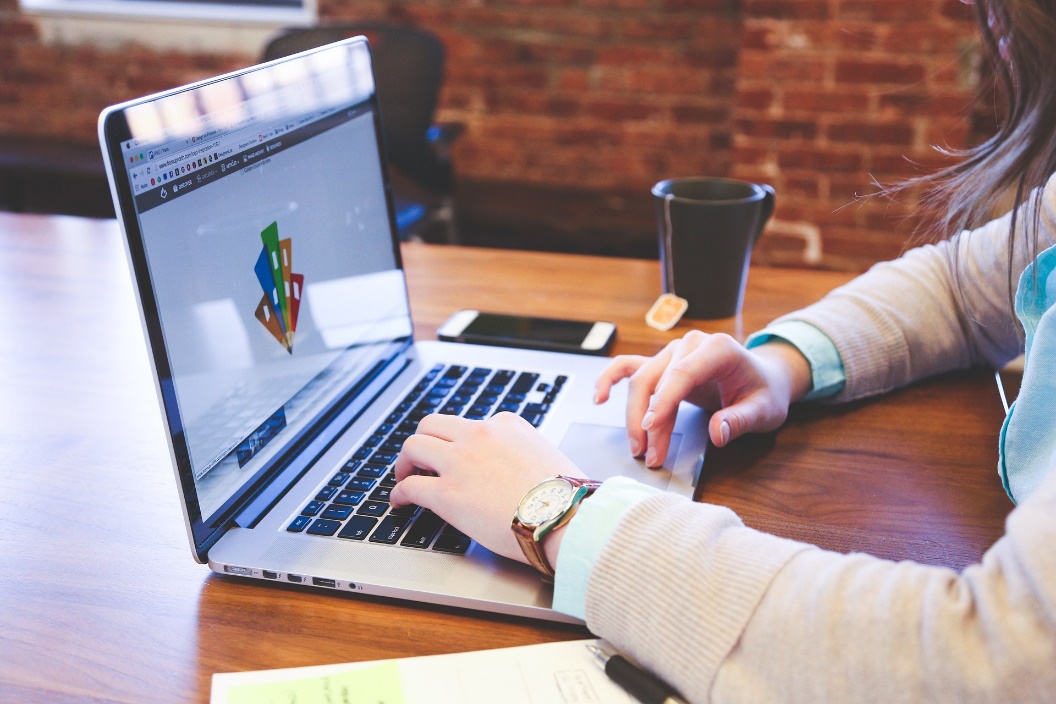 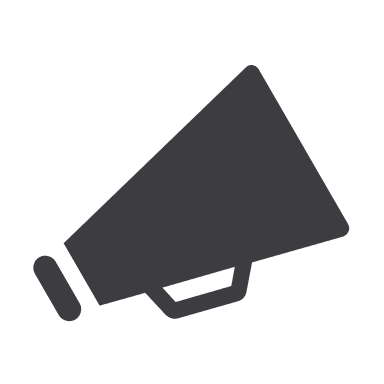 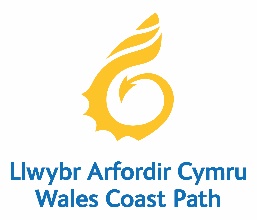 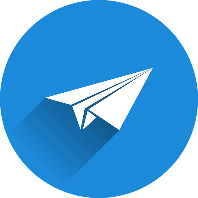 5
Camu ymlaen - Marchnata  Llwybr Arfordir Cymru: Ysgrifennu cylchlythyr hyrwyddo
Tasg
Gan weithio mewn grwpiau bychain:

Trafodwch a oes rhan benodol o’r llwybr yr hoffech ei hyrwyddo? 

Neu a fyddwch am hyrwyddo Llwybr Arfordir Cymru yn gyffredinol?
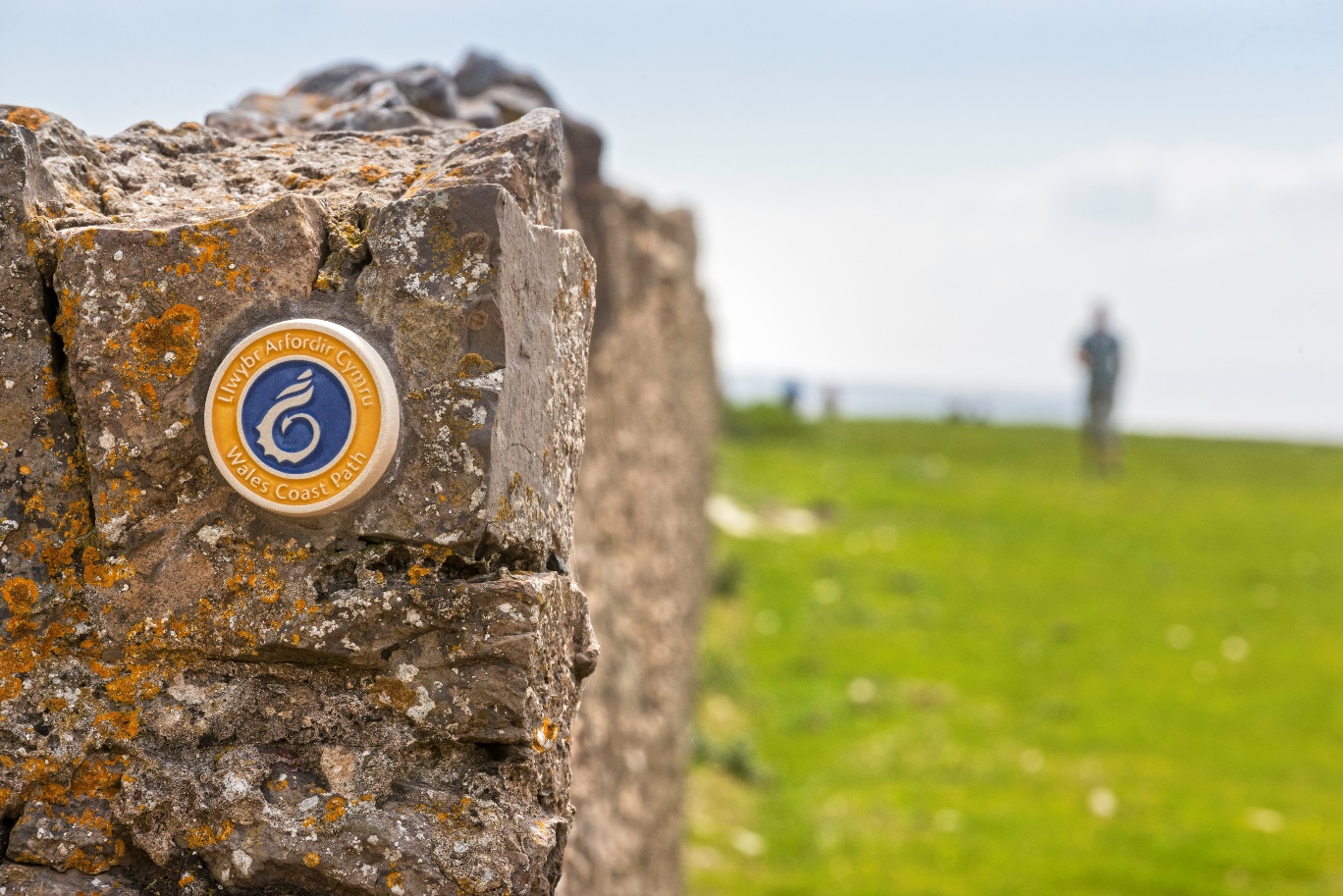 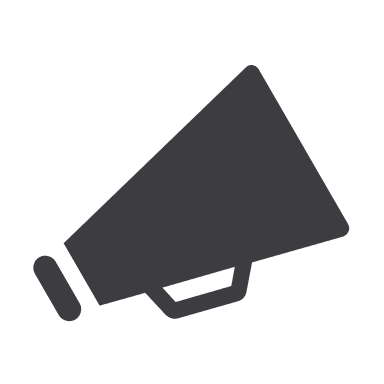 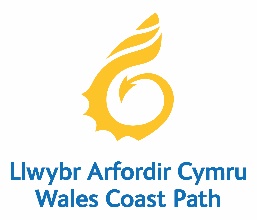 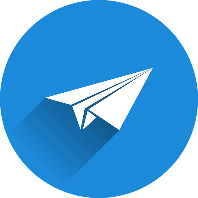 6
Camu ymlaen - Marchnata  Llwybr Arfordir Cymru: Ysgrifennu cylchlythyr hyrwyddo
Trafodwch: Beth yw manteision ac anfanteision cylchlythyr hyrwyddo?
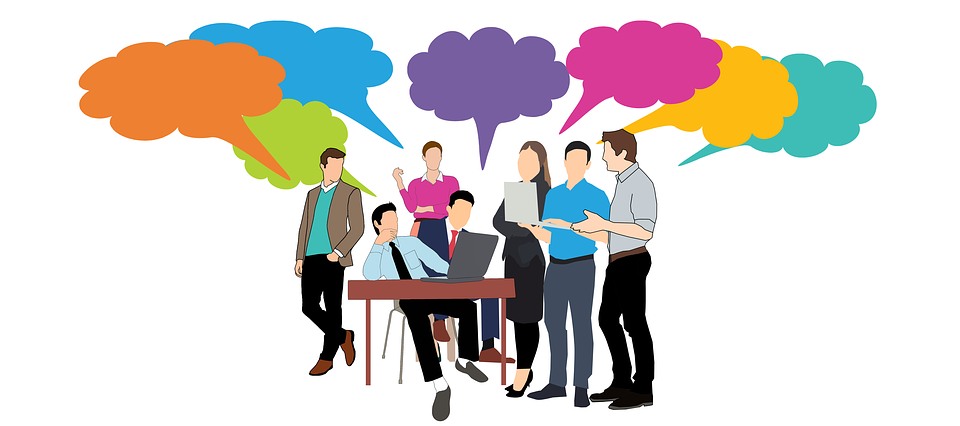 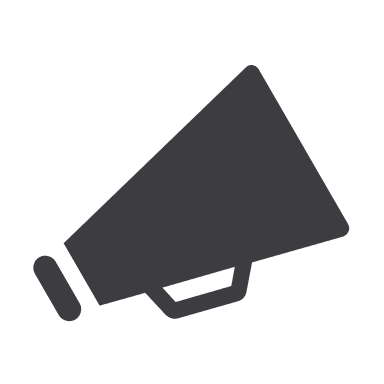 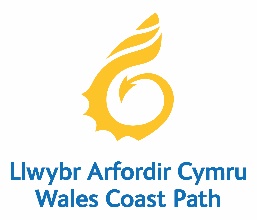 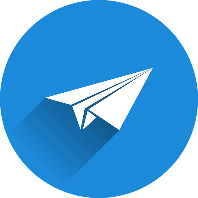 7
Camu ymlaen - Marchnata  Llwybr Arfordir Cymru: Ysgrifennu cylchlythyr hyrwyddo
Gwybodaeth gefndirol
Beth ydych chi’n ei wybod am y cleient?
Mae deall busnes eich cleient yn hanfodol er mwyn sicrhau llwyddiant eu hymgyrch farchnata. 

Beth ydych chi’n ei wybod am Cyfoeth Naturiol Cymru? 
Beth mae’r sefydliad yn ei wneud? 
Faint o staff sy’n cael eu cyflogi gan y sefydliad? 
Beth yw rolau a chyfrifoldebau’r sefydliad? 
Beth yw ei rôl o fewn Llwybr Arfordir Cymru?
Cliciwch yr eicon i wylio fideo byr am be mae CNC yn 
ei wneud.
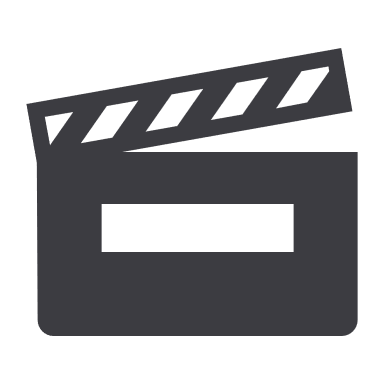 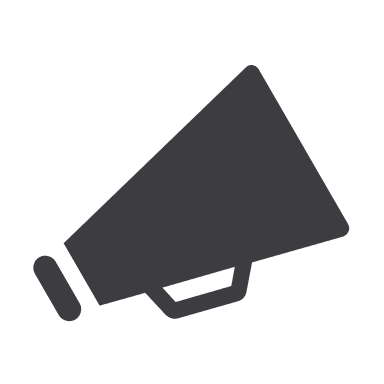 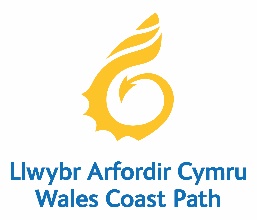 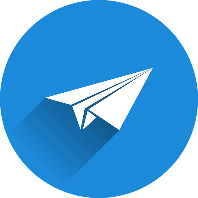 8
Camu ymlaen - Marchnata  Llwybr Arfordir Cymru: Ysgrifennu cylchlythyr hyrwyddo
Beth ydych chi’n ei wybod am Lwybr Arfordir Cymru?
Cwblhewch ymchwil ar-lein i hanes ac arwyddocâd rhan o Lwybr Arfordir Cymru.
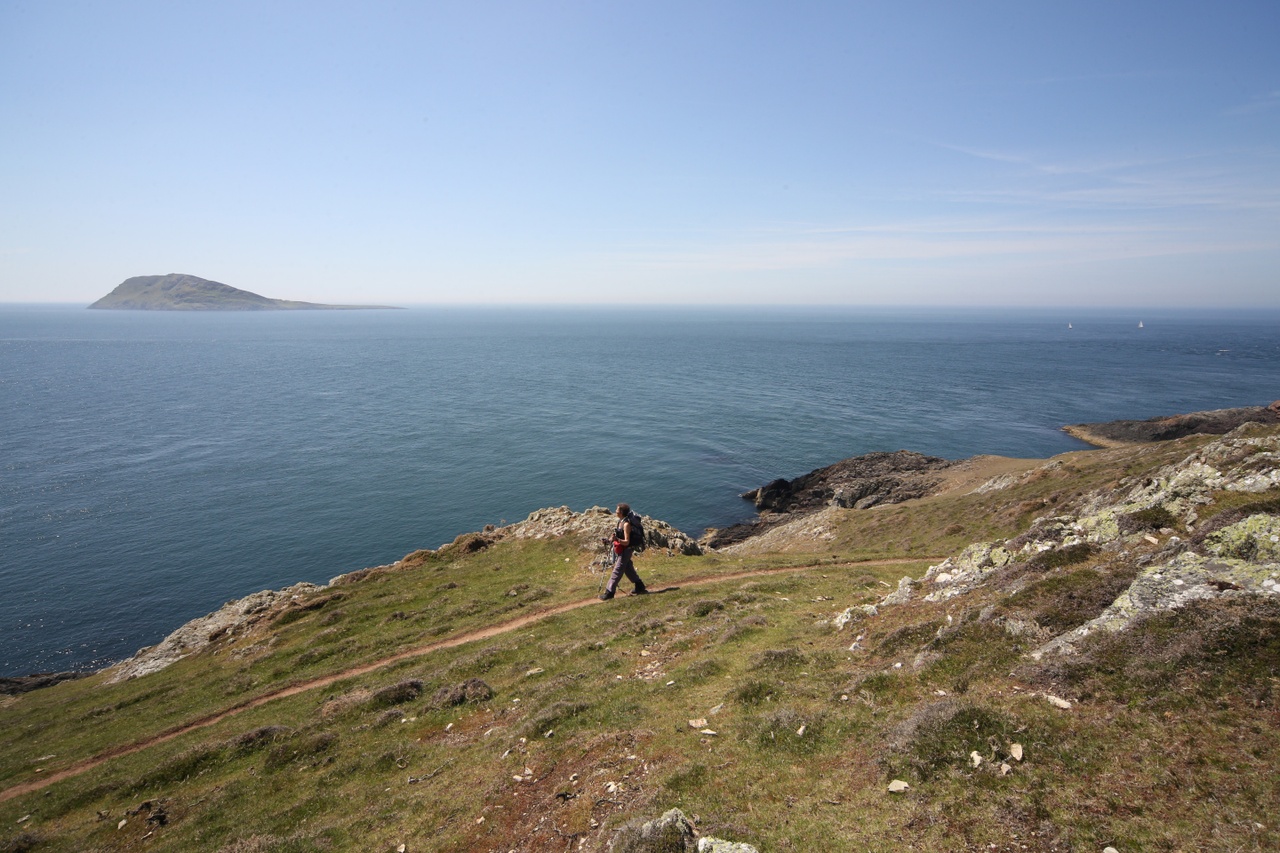 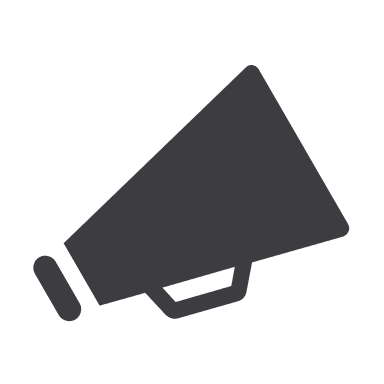 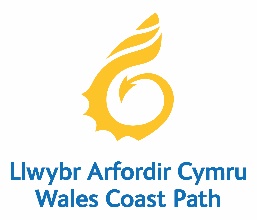 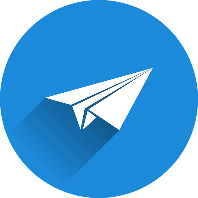 9
Camu ymlaen - Marchnata  Llwybr Arfordir Cymru: Ysgrifennu cylchlythyr hyrwyddo
Pwy yw’r gynulleidfa darged?
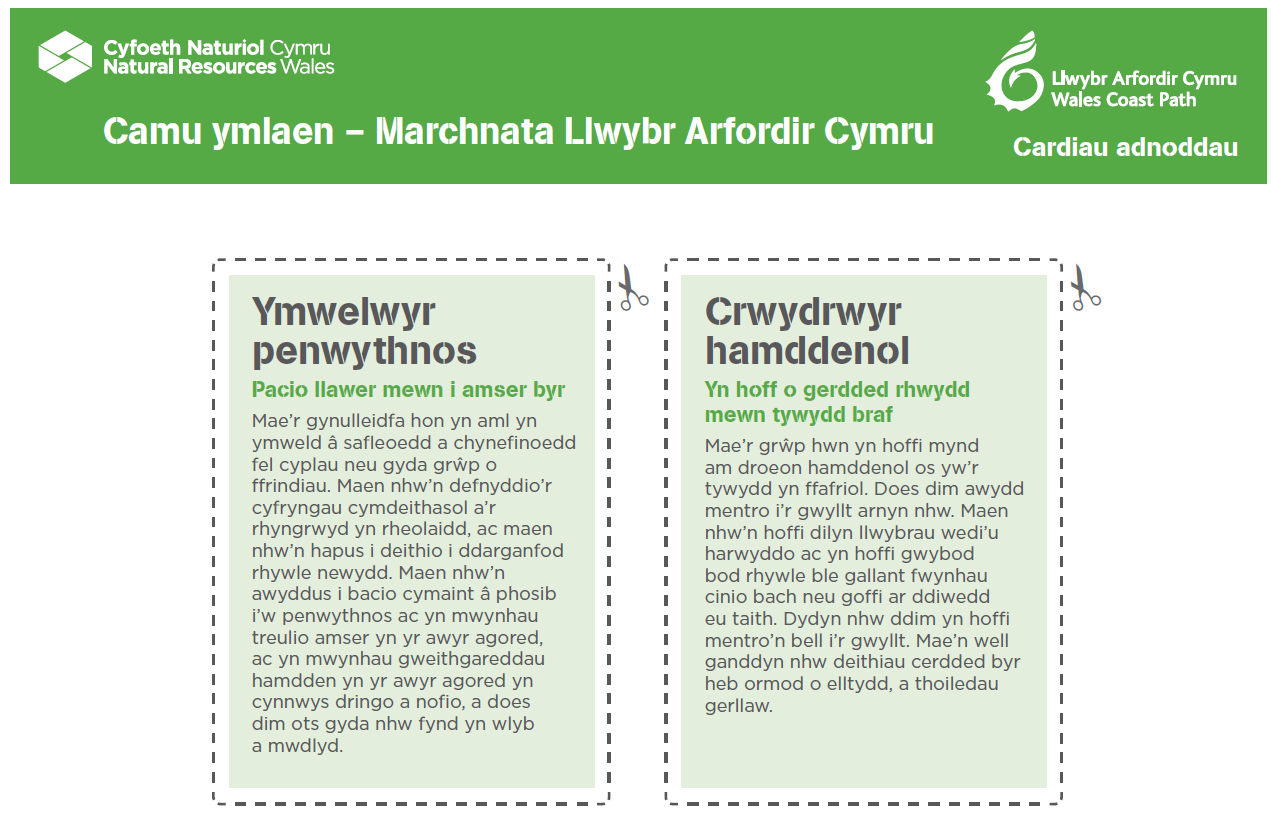 Cynulleidfa darged yw’r grŵp penodol o bobl yr ydych am eu cyrraedd gyda’u deunyddiau marchnata.

Nhw yw’r bobl sydd fwyaf tebygol o fod â diddordeb yn eich cynnwys.
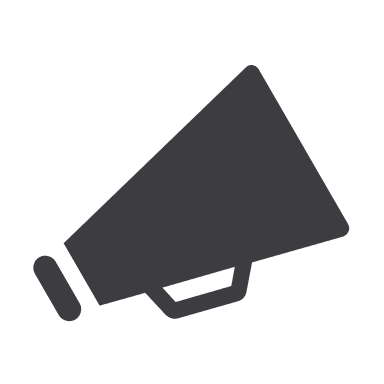 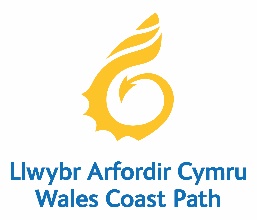 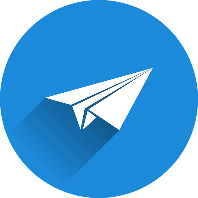 10
Camu ymlaen - Marchnata  Llwybr Arfordir Cymru: Ysgrifennu cylchlythyr hyrwyddo
Os ydych yn ymweld â Llwybr Arfordir Cymru…
….efallai y bydd cyfleoedd i wneud rhywfaint o ymchwil i’r farchnad ac ymchwilio ar y safle.
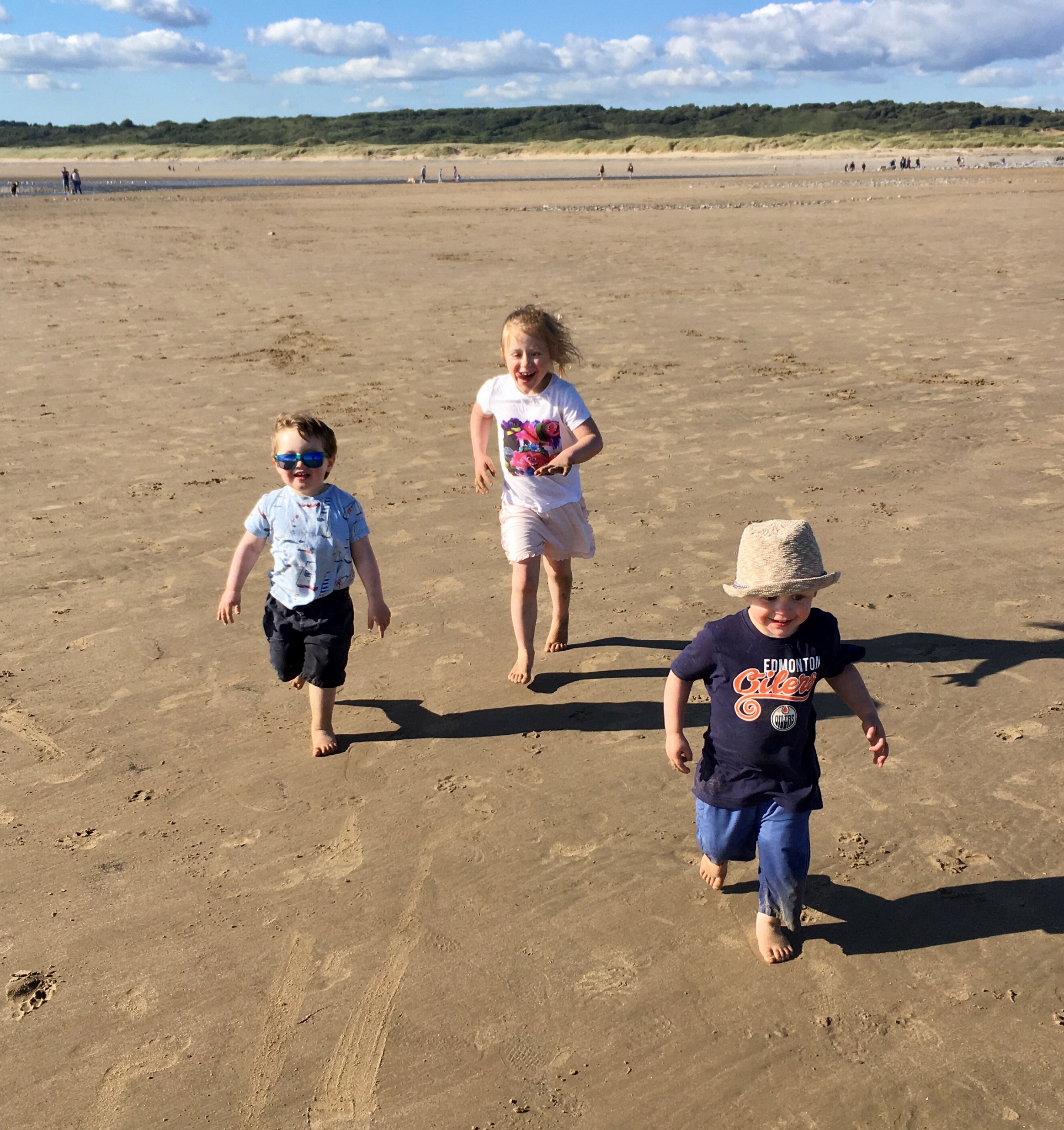 Beth yw eich hargraffiadau cyntaf? Nodwch eich sylwadau. 

Crëwch gwmwl geiriau i’ch hatgoffa o bwyntiau gwerthu unigryw’r rhan benodol honno o’r Llwybr.

Beth am baratoi holiadur i gasglu gwybodaeth ynghylch pam mae defnyddwyr yn ymweld â’r llwybr.
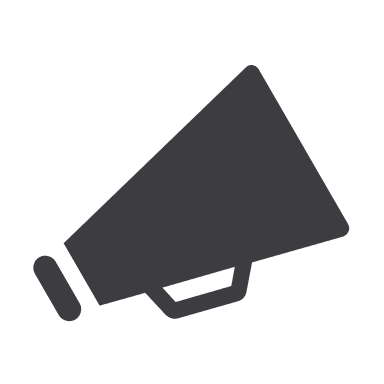 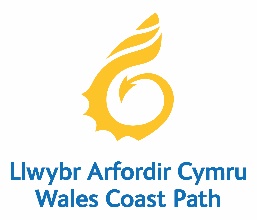 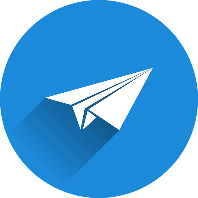 11
Camu ymlaen - Marchnata  Llwybr Arfordir Cymru: Ysgrifennu cylchlythyr hyrwyddo
Os ydych yn ymweld â Llwybr Arfordir Cymru…
….efallai y bydd cyfleoedd i wneud rhywfaint o ymchwil i’r farchnad ac ymchwilio ar y safle.
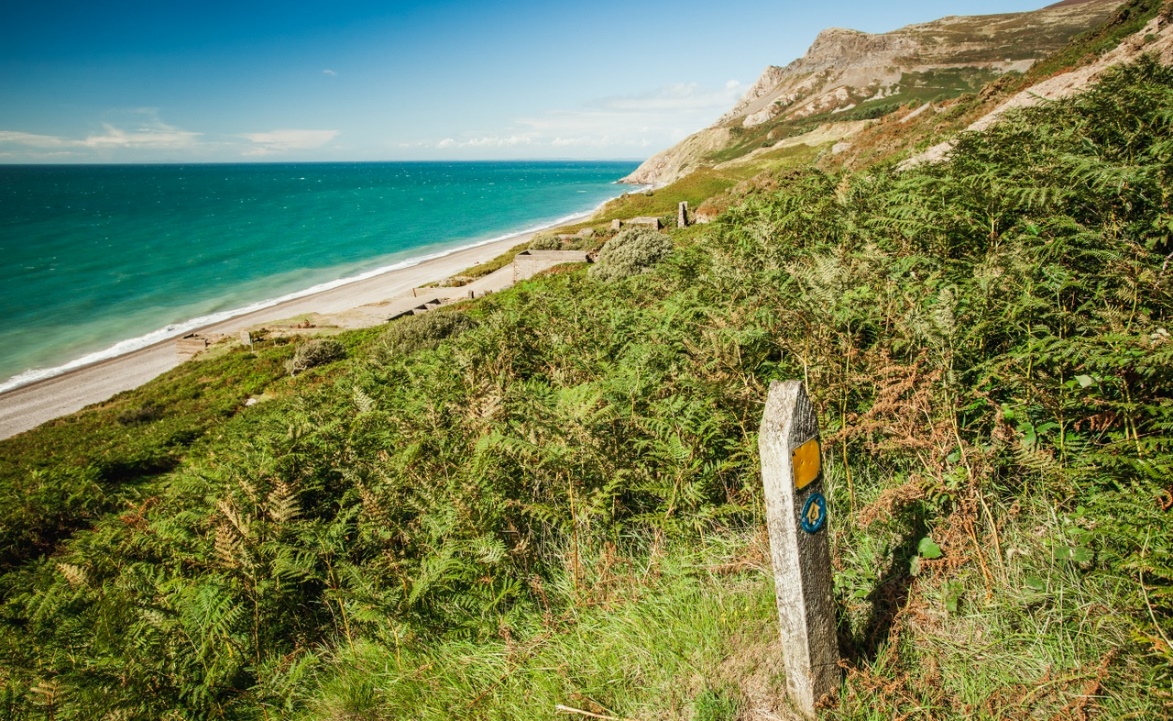 Oes modd i chi greu taflen casglu data syml i gofnodi nifer y defnyddwyr sy’n ymweld â’r rhan benodol honno o’r llwybr?

Tynnwch luniau - gallai'r rhain ymddangos yn eich taflen!
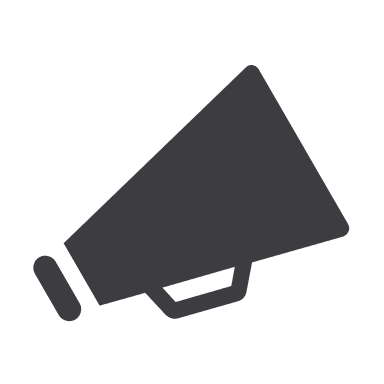 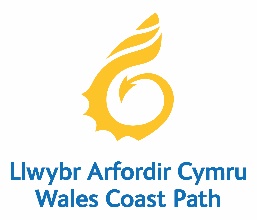 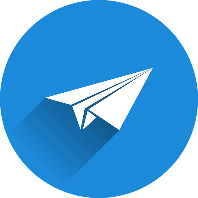 12
Camu ymlaen - Marchnata  Llwybr Arfordir Cymru: Ysgrifennu cylchlythyr hyrwyddo
Cynllunio a rhannu syniadau ar gyfer eich cylchlythyr hyrwyddo
Beth yw pwyntiau gwerthu unigryw eich adran ddewisol o Lwybr Arfordir Cymru?
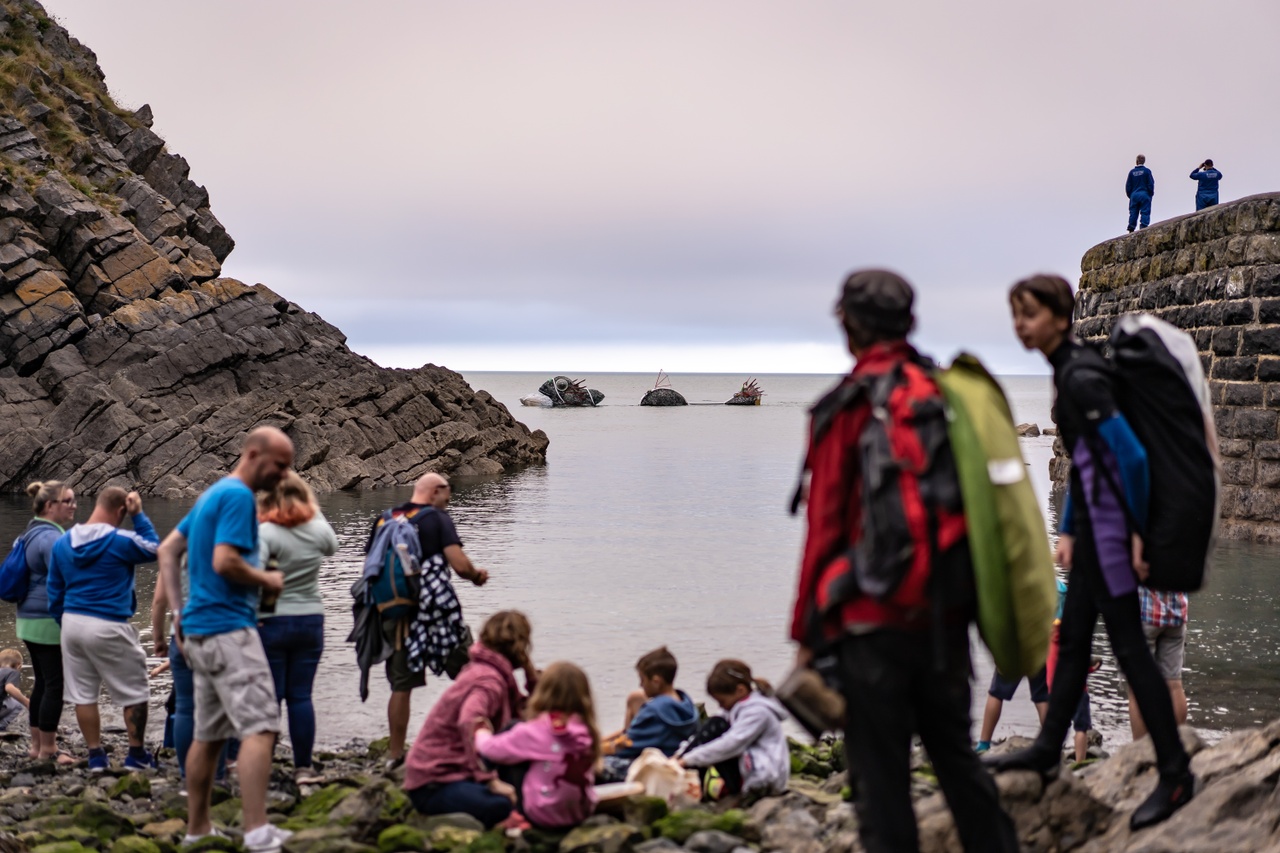 Mae pobl sy’n gweithio yn y diwydiant marchnata yn siarad am Bwyntiau Gwerthu Unigryw – yr hyn sy’n gwneud eu cynnig nhw yn wahanol ac yn/neu’n well na rhai eraill. 

Pa rai o bwyntiau gwerthu unigryw Llwybr Arfordir Cymru ydych chi am eu hyrwyddo? Cofnodwch eich syniadau. 

Meddyliwch am resymau, neu ‘fachau’, i’w cyfleu.
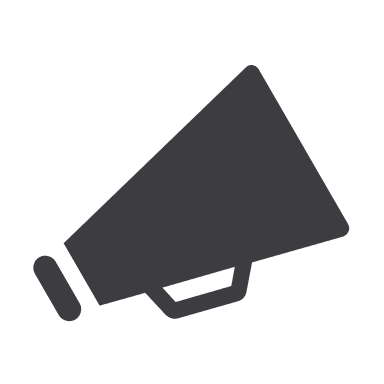 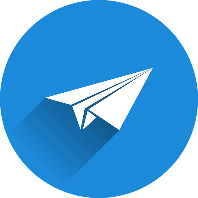 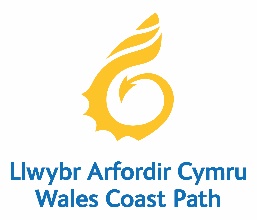 13
Camu ymlaen - Marchnata  Llwybr Arfordir Cymru: Ysgrifennu cylchlythyr hyrwyddo
Rhannu eich syniadau cychwynnol gyda’r cleient
Gofynnwch am adborth a chaniatâd gan y cleient cyn bwrw ymlaen â’ch syniadau
Gallwch gyflwyno eich syniadau i’r ‘cleient’ ar ffurf:

Cyflwyniad grŵp – gan ddefnyddio Microsoft PowerPoint neu Google Slides.

Sgwrs grŵp dwy funud – yn egluro eich prif syniadau am y daflen hyrwyddo, gan ddefnyddio iaith berswadiol.

Bwrdd naws - mae bwrdd naws (digidol neu ar bapur) yn collage darluniadol o syniadau.
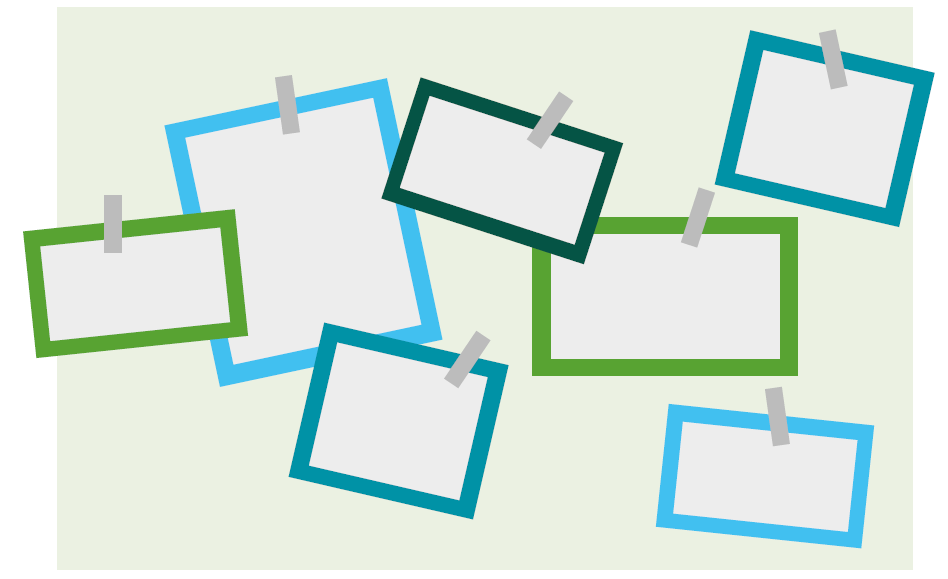 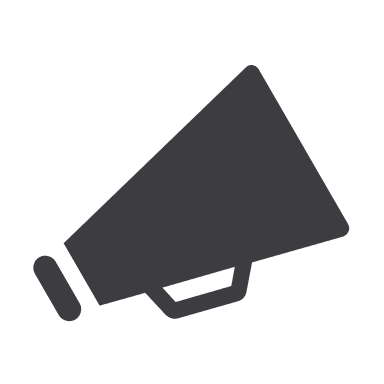 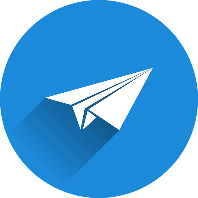 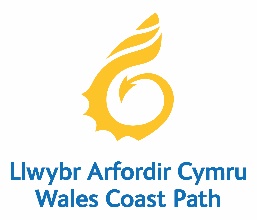 14
Camu ymlaen - Marchnata  Llwybr Arfordir Cymru: Ysgrifennu cylchlythyr hyrwyddo
Amcanion CAMPUS
Gwnewch yn siŵr bod eich amcanion yn:

C – Cyraeddadwy
A - Amser wedi ei bennu 
M – Mesuradwy 
P – Penodol
U – Uchelgeisiol 
S – Synhwyrol
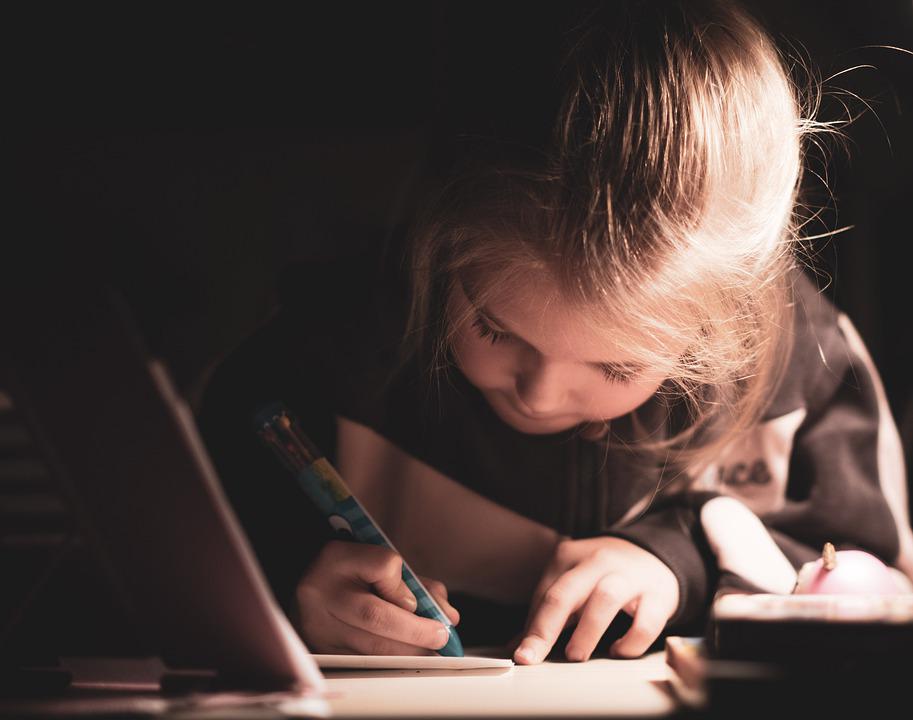 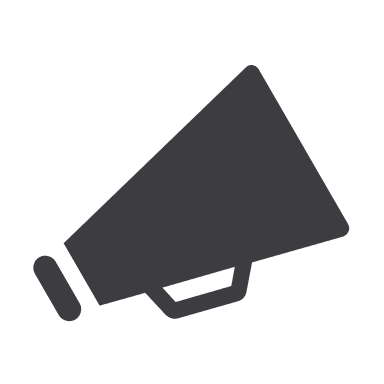 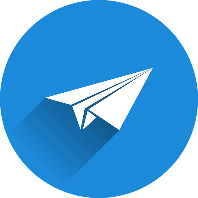 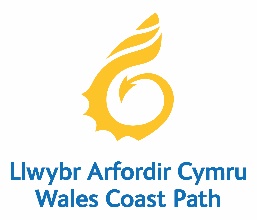 15
Camu ymlaen - Marchnata  Llwybr Arfordir Cymru: Ysgrifennu cylchlythyr hyrwyddo
Amcanion CAMPUS
Gwnewch yn siŵr bod eich amcanion yn:

C – Cyraeddadwy - Does dim pwynt ceisio cael cynnydd o 2 filiwn o bobl yn ymweld â Llwybr Arfordir Cymru os mai dim ond tair wythnos sydd gennych i gyflawni hyn. 

A - Amser wedi ei bennu - A yw’r hyn yr ydych yn bwriadu ei ysgrifennu yn y daflen yn ymarferol o fewn yr amser sydd ar gael? Gosodwch derfynau amser ar gyfer cwblhau tasgau. 

M – Mesuradwy – Rydym eisiau gweld cynnydd o 5% yn y nifer sy’n ymweld â rhan benodol o Lwybr Arfordir Cymru.
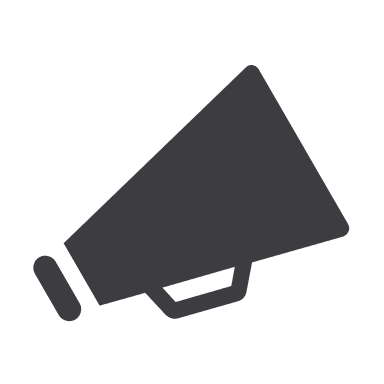 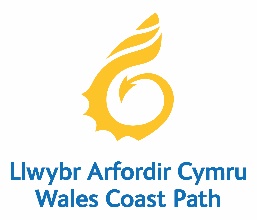 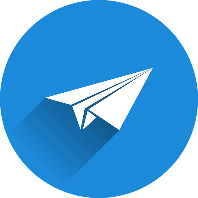 16
Camu ymlaen - Marchnata  Llwybr Arfordir Cymru: Ysgrifennu cylchlythyr hyrwyddo
Amcanion CAMPUS
Gwnewch yn siŵr bod eich amcanion yn:

P – Penodol – e.e. rydym eisiau creu cylchlythyr hyrwyddo i godi ymwybyddiaeth o’r bywyd gwyllt ar Lwybr Arfordir Cymru.

U - Uchelgeisiol – Ewch ati i greu’r cylchlythyr fwyaf deniadol.

S – Synhwyrol – Diben eich cylchlythyr hyrwyddo yw codi ymwybyddiaeth a chynyddu’r defnydd o Lwybr Arfordir Cymru. Os yw eich cynllun yn mynd ar drywydd arall ac yn codi ymwybyddiaeth o garej newydd sydd wedi agor yn yr ardal, yna nid yw’n berthnasol.
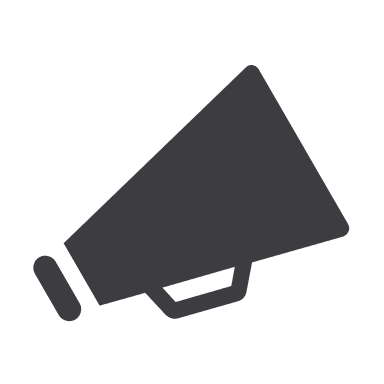 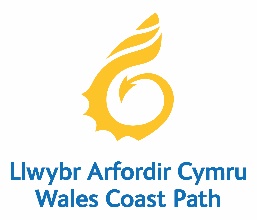 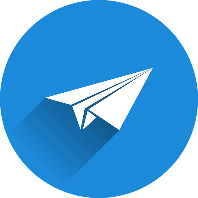 17
Camu ymlaen - Marchnata  Llwybr Arfordir Cymru: Ysgrifennu cylchlythyr hyrwyddo
Risgiau/Heriau
Efallai nad yw cynllunio a chreu cylchlythyr hyrwyddo yn ymddangos fel petai’n cynnwys llawer o risg ond wrth ystyried ymhellach, mae meddwl am risg yn hanfodol wrth gyfathrebu. 

Ystyriwch:

Beth allai fynd o’i le pan fyddwch chi’n anfon eich cylchlythyr hyrwyddo?

Beth yw tebygolrwydd ac effaith rhywbeth yn mynd o’i le?

Beth allwch chi ei wneud i leihau’r risg?
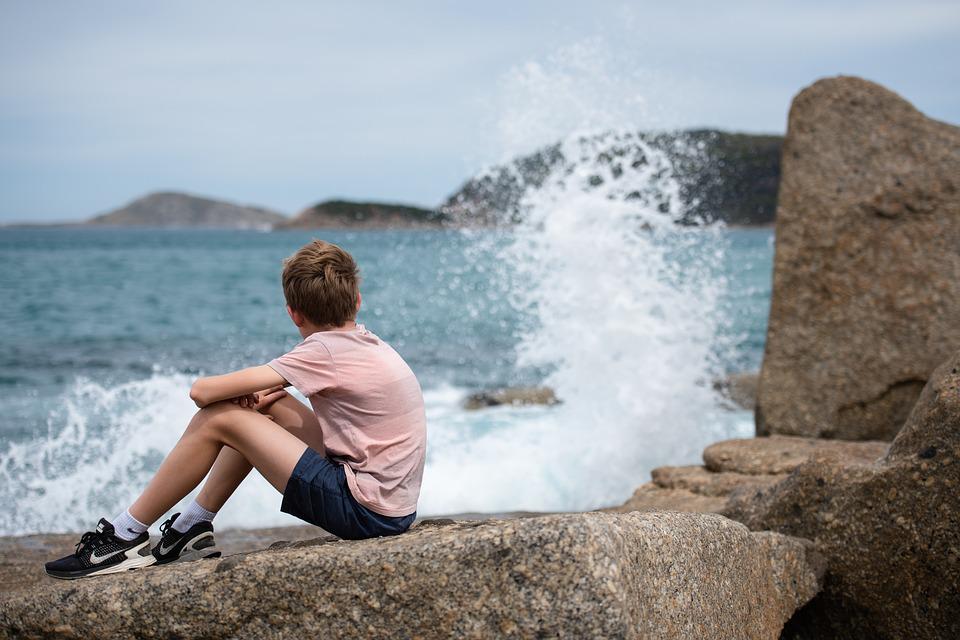 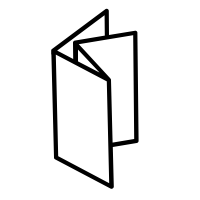 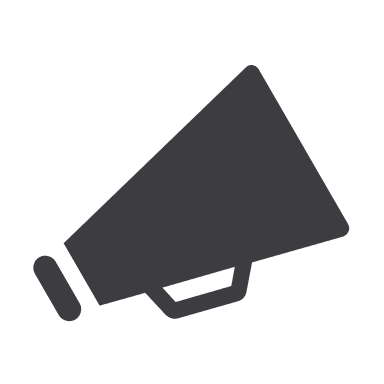 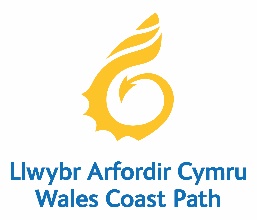 18
Camu ymlaen - Marchnata  Llwybr Arfordir Cymru: Ysgrifennu cylchlythyr hyrwyddo
Ysgrifennu eich cylchlythyr hyrwyddo Llwybr Arfordir Cymru
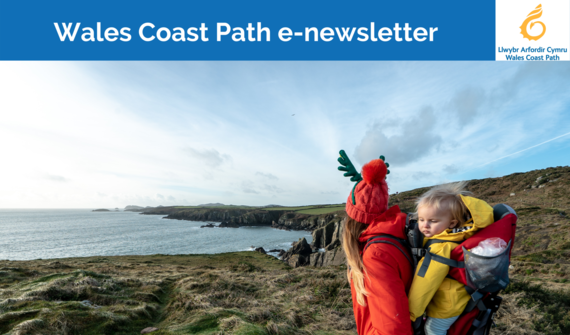 Cylchlythyr e-bost Llwybr Arfordir Cymru
Mae cylchlythyr syml dros e-bost yn ffordd hawdd o gadw mewn cysylltiad gydag ymwelwyr ffyddlon neu ddarpar ymwelwyr â Llwybr Arfordir Cymru.


Mae cylchlythyrau’n gallu defnyddio fformat adrodd stori.
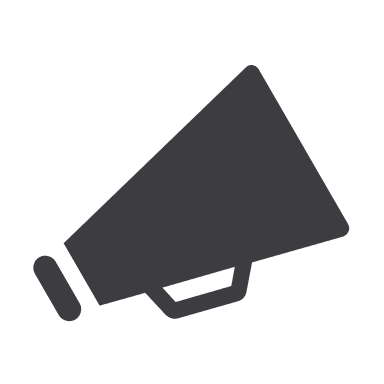 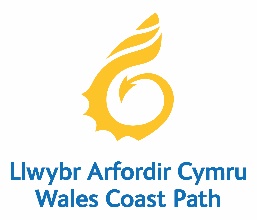 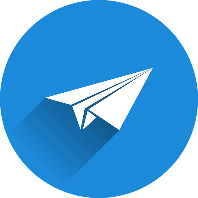 19
Camu ymlaen - Marchnata  Llwybr Arfordir Cymru: Ysgrifennu cylchlythyr hyrwyddo
Dyluniwch dempled syml ar gyfer eich cylchlythyr hyrwyddo
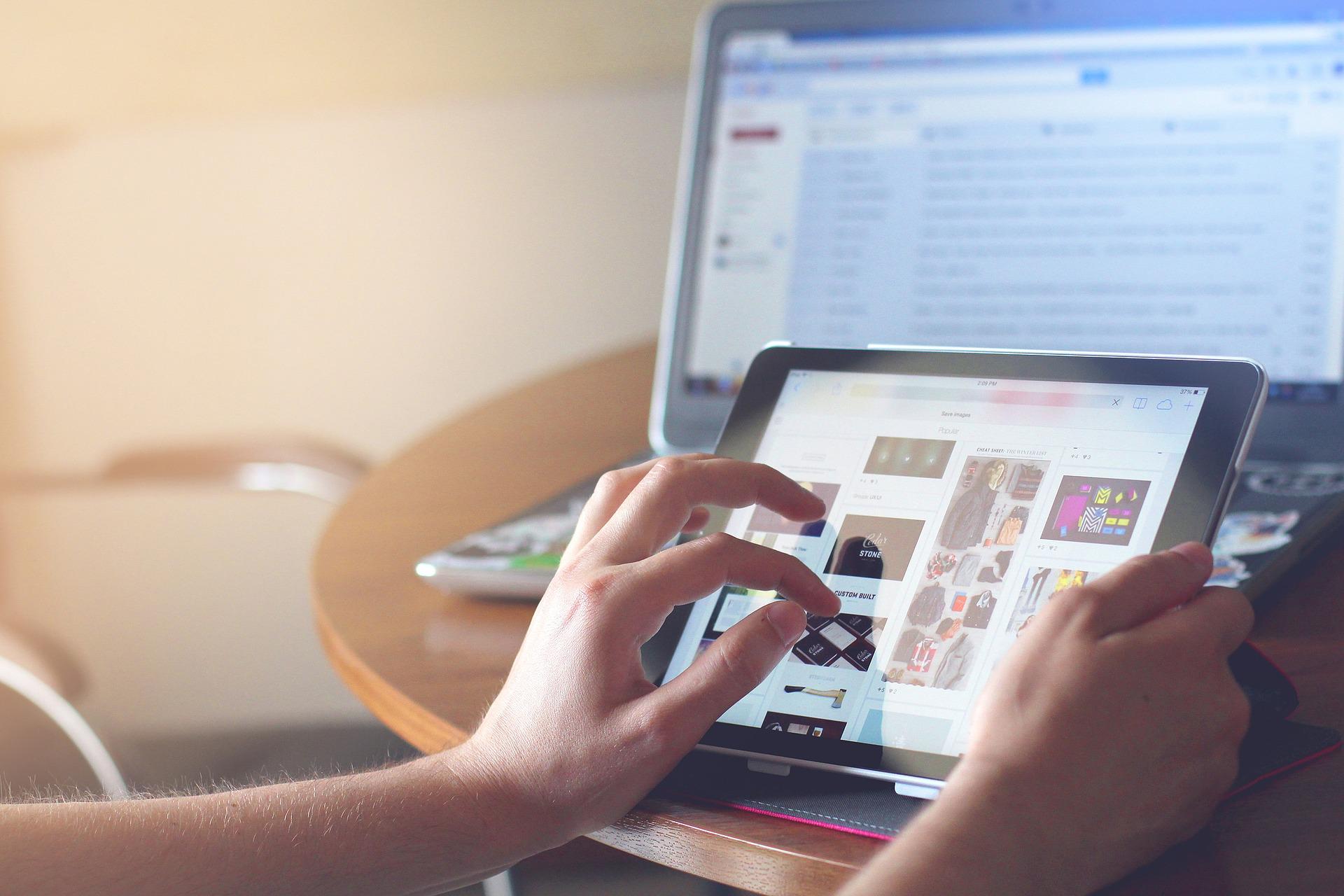 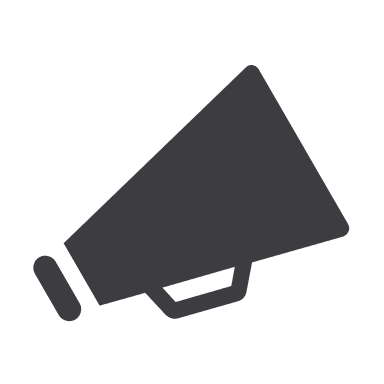 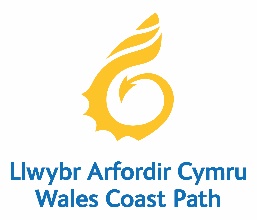 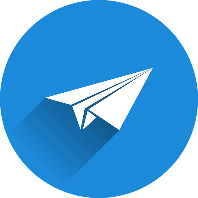 20
Camu ymlaen - Marchnata  Llwybr Arfordir Cymru: Ysgrifennu cylchlythyr hyrwyddo
Pa wersi allwch chi eu dysgu?
Fel grŵp, astudiwch amrywiaeth o gylchlythyrau hyrwyddo.

Trafodwch, beth yw manteision ac anfanteision pob cylchlythyr?
 
Pa wersi a ddysgwyd y gellir eu trosglwyddo i’ch cylchlythyr?
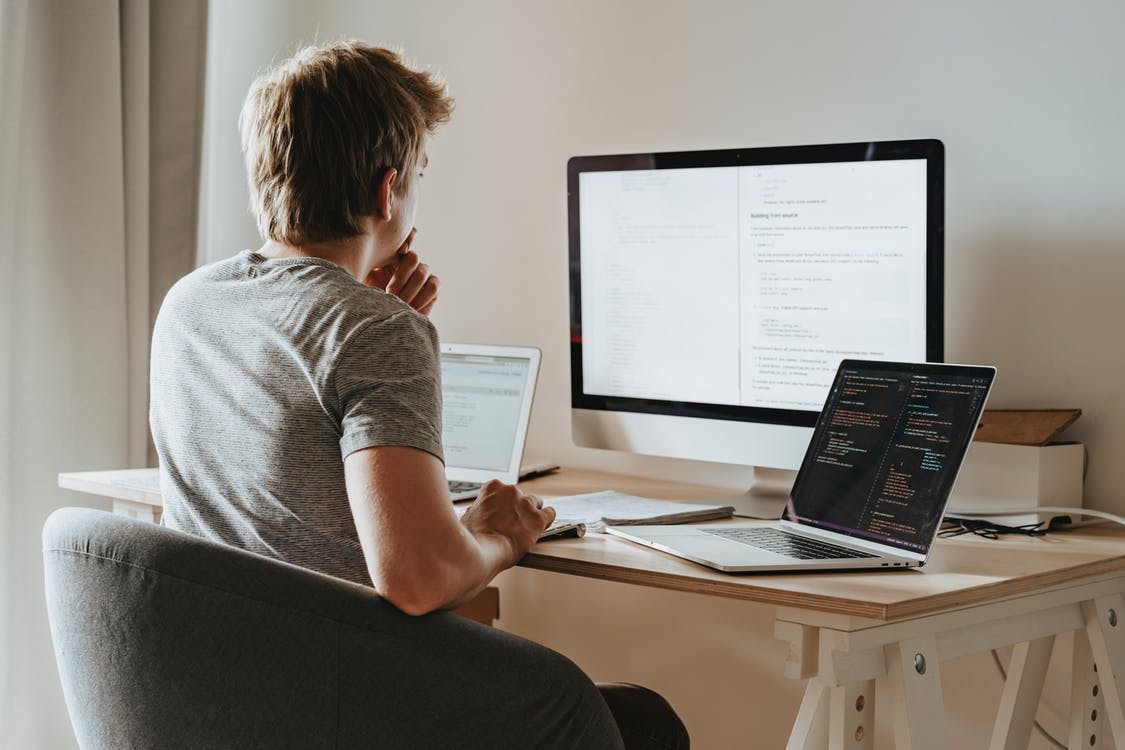 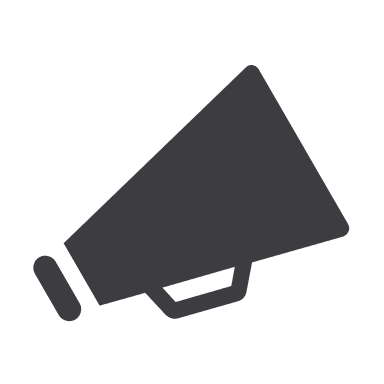 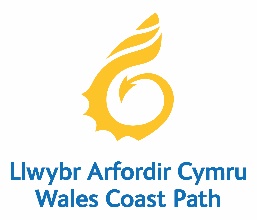 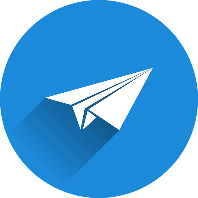 21
Camu ymlaen - Marchnata  Llwybr Arfordir Cymru: Ysgrifennu cylchlythyr hyrwyddo
Beth fydd cynnwys y cylchlythyr?
Cyflwyniad?

Storïau am y Llwybr Arfordir?

Newyddion?

Gwybodaeth am bellter?
Map o’r lleoliad?
Manylion cyfleusterau?
Ffotograffau?
Gwybodaeth cyswllt?
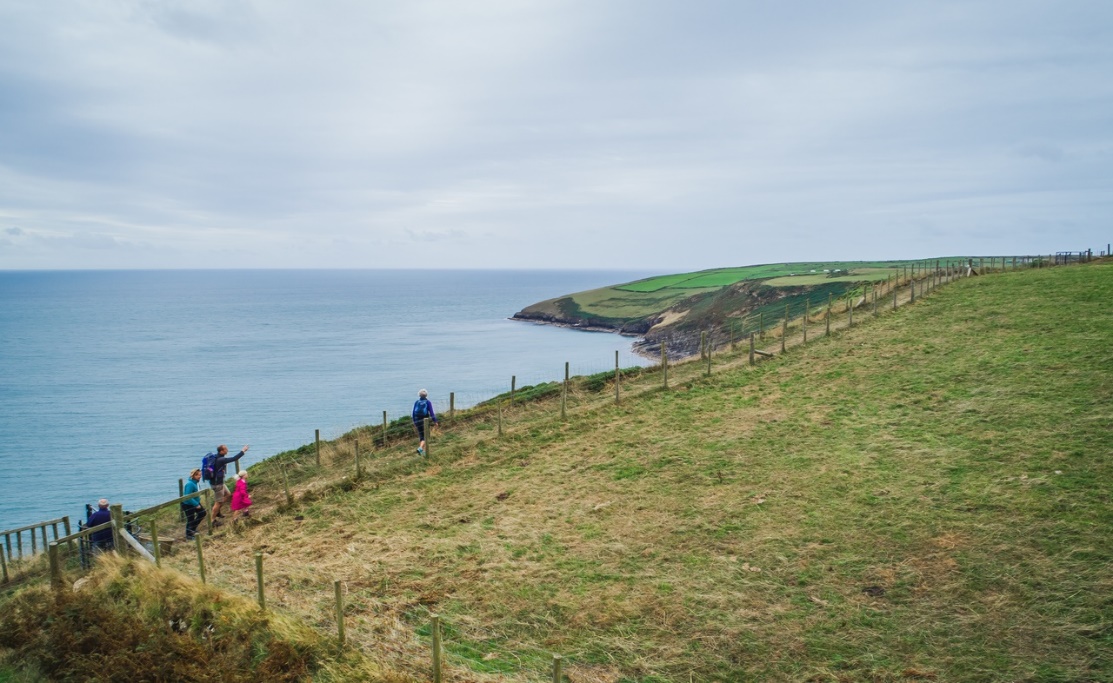 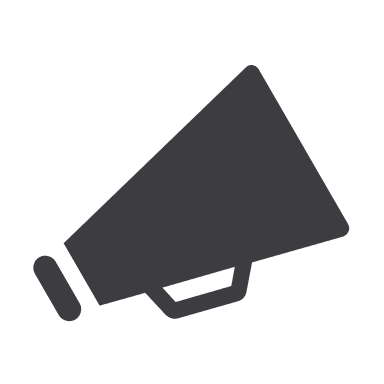 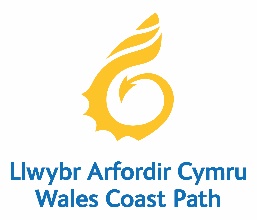 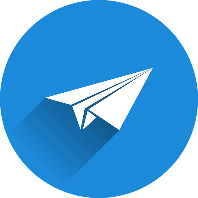 22
Camu ymlaen - Marchnata  Llwybr Arfordir Cymru: Ysgrifennu cylchlythyr hyrwyddo
Beth mae darllenwyr eisiau gwybod amdano?
Gwybodaeth am fywyd gwyllt sydd i’w gweld.
A all tanysgrifwyr helpu trwy rannu gwybodaeth am rywogaeth benodol o fywyd gwyllt y tro nesaf y byddan nhw’n ymweld?
Gwybodaeth am ‘Beth i’w weld yn y gwanwyn yn xxxx?’ i’w temtio i ddod yn ôl ac ymweld.
Manylion am wasanaethau neu gyfleusterau newydd.
Gwybodaeth ddefnyddio megis amseroedd a llwybrau bysiau.
Addysgu tanysgrifwyr am waith cadwraeth ar hyd y llwybr.
Manylion digwyddiadau i ddod.
Soniwch am bobl – a oes gwirfoddolwr newydd yn gweithio ar y safle?
Cynnig arbennig - Er enghraifft, paned am ddim yn y caffi ar y safle i ddarllenwyr os byddant yn tynnu hunlun yn ystod ymweliad â lleoliad arbennig ar hyd y llwybr, a’i rannu.
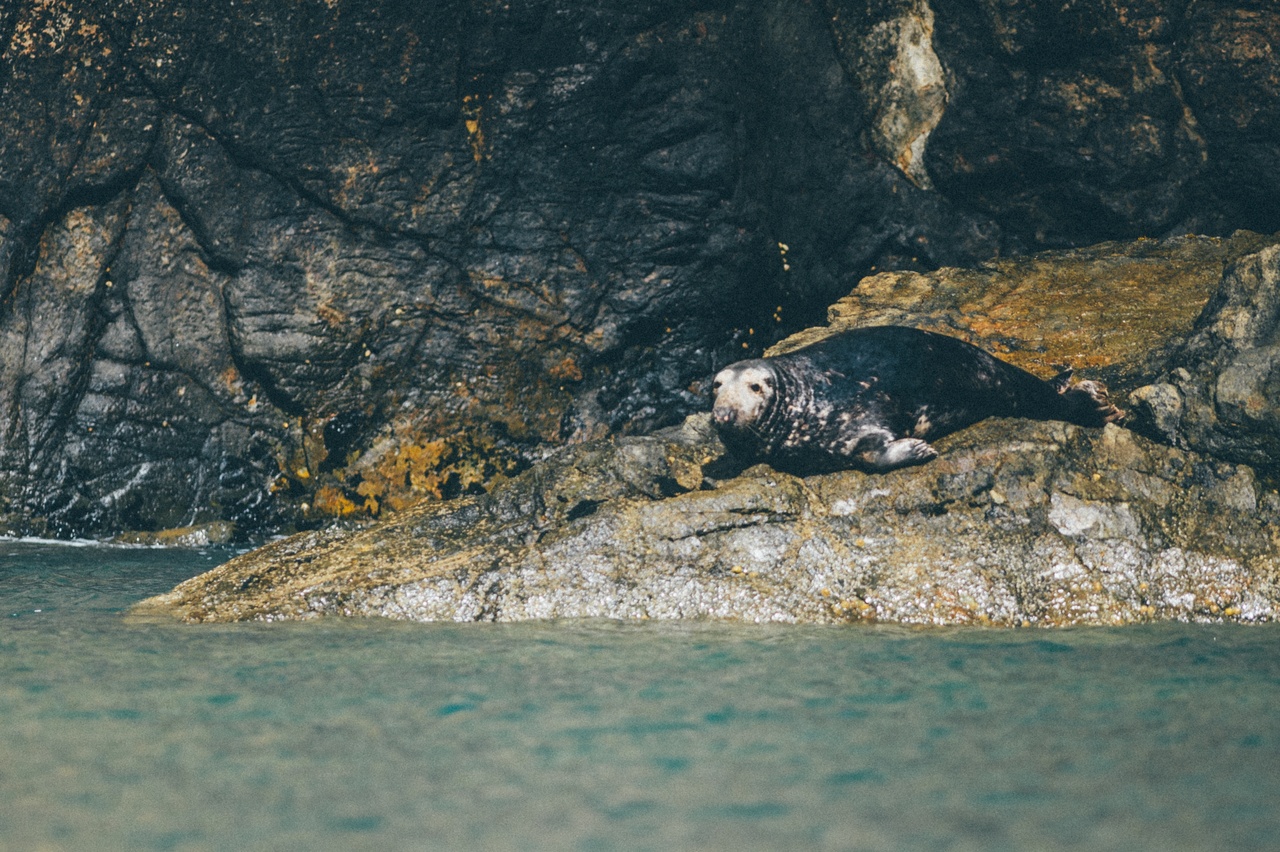 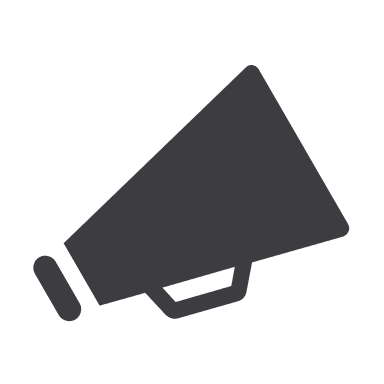 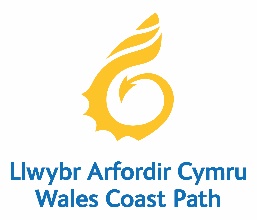 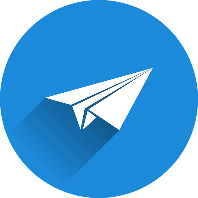 23
Camu ymlaen - Marchnata  Llwybr Arfordir Cymru: Ysgrifennu cylchlythyr hyrwyddo
Wrth ysgrifennu eich cylchlythyr sicrhewch:
Bod eich cylchlythyr yn ddiddorol ac yn berthnasol. 

Dychmygwch mai chi yw’r darllenydd... nid ydych yn gwybod dim am Lwybr Arfordir Cymru. Gofynnwch i chi’ch hun, “A fyddai gen i ddiddordeb darllen hwn?”.

Byddwch yn gryno

Cadwch y testun yn fyr ac yn gryno. A oes gwefan y gallwch gyfeirio ati os hoffai’r darllenwyr ddysgu mwy am bwnc penodol?

Ei fod yn lân ac yn syml
Does dim angen gormod. Mae'n iawn cael rhywfaint o le gwag.
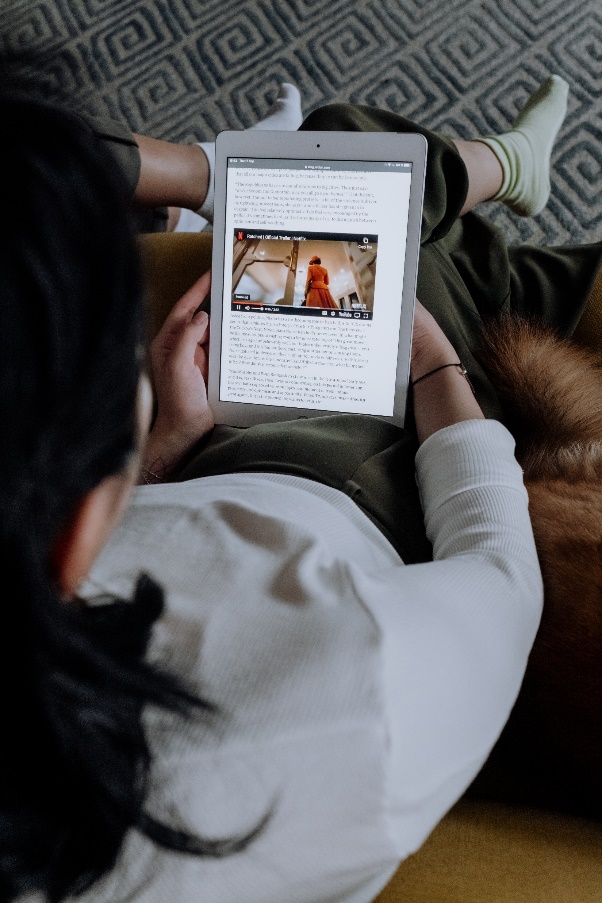 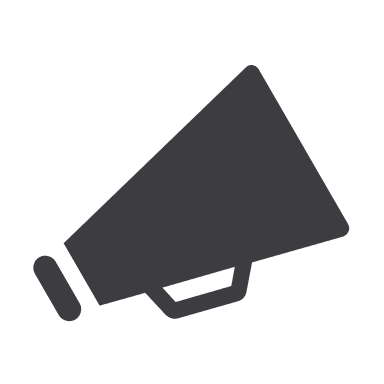 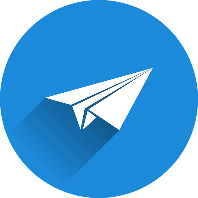 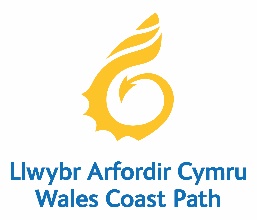 24
Camu ymlaen - Marchnata  Llwybr Arfordir Cymru: Ysgrifennu cylchlythyr hyrwyddo
Wrth ysgrifennu eich cylchlythyr sicrhewch:
Nad yw’r cylchlythyr yn mynd i roi cur pen i’r darllenydd
Mae angen i’r cylchlythyr edrych yn broffesiynol ac ni ddylai fod yn fôr o liwiau. Awgrymir eich bod yn defnyddio 3 i 5 lliw yn eich palet.
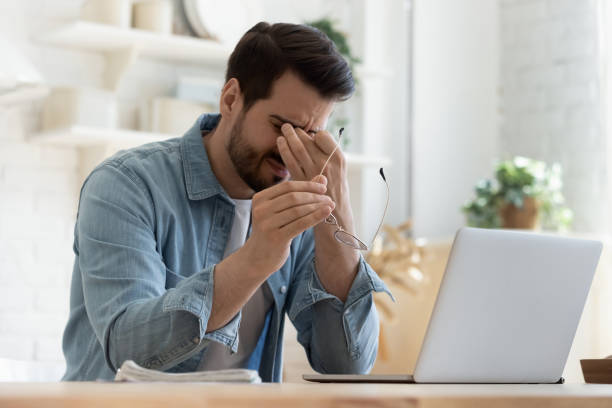 Ei fod yn adrodd y stori a chyfleu’r pwyntiau gwerthu unigryw
Atgoffwch y darllenwyr o bwyntiau gwerthu unigryw Llwybr Arfordir Cymru, y pethau sy’n ei wneud yn wahanol ac yn well na llwybrau eraill. Mae angen iaith gadarnhaol i geisio creu argraff gofiadwy.
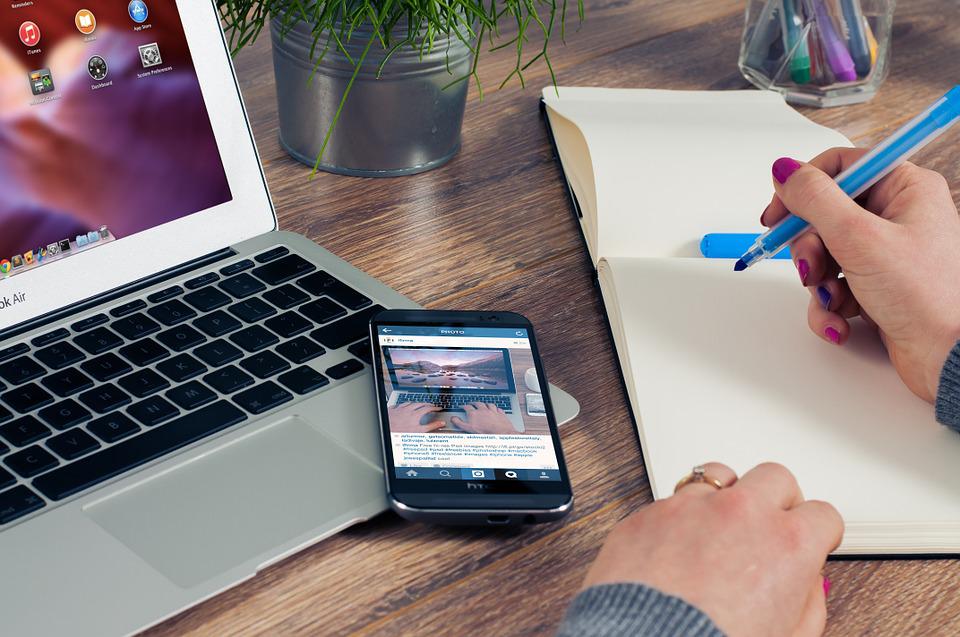 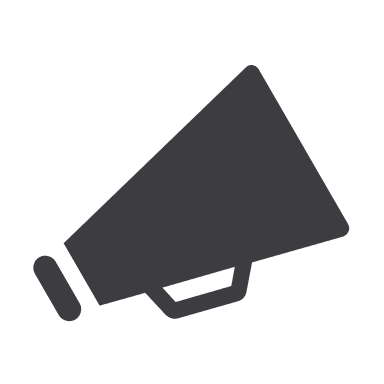 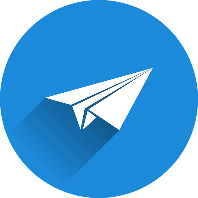 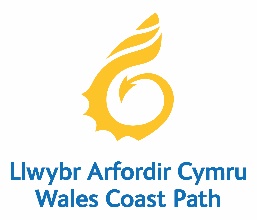 25
Camu ymlaen - Marchnata  Llwybr Arfordir Cymru: Ysgrifennu cylchlythyr hyrwyddo
Wrth ysgrifennu eich cylchlythyr sicrhewch:
Nad yw’n cynnwys dyddiad penodol
Yn wahanol i bapur newydd, ni fydd yn cael ei rannu’n dyddiol, a bydd dangos dyddiad penodol yn dyddio’r cylchlythyr. Bydd ‘Gwanwyn, BLWYDDYN BERTHNASOL’ yn ddigon.
.
Eich bod yn defnyddio is-benawdau yn effeithiol

Gall is-benawdau effeithiol ddenu’r darllenydd at y testun llawn neu ei helpu i ddod o hyd i’r pwyntiau pwysicaf.
Ymweld â Llwybr Arfordir Cymru

Ble mae'r lle gorau i barcio?

Ble allwch chi gael paned o de?
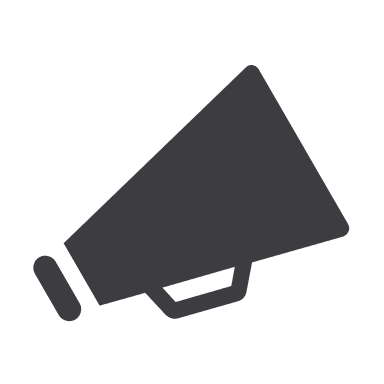 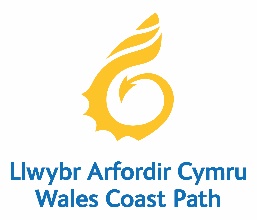 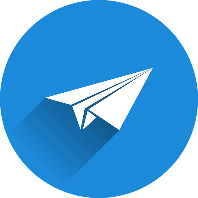 26
Camu ymlaen - Marchnata  Llwybr Arfordir Cymru: Ysgrifennu cylchlythyr hyrwyddo
Wrth ysgrifennu eich taflen:
Meddyliwch am dôn y llais
Mae llais a thôn ysgrifennu yn bwysig. Defnyddiwch iaith syml heb unrhyw jargon, bratiaith nac acronymau. Cofiwch eich bod yn siarad yn uniongyrchol â’r gynulleidfa drwy eich taflen. Defnyddiwch iaith gadarnhaol, mabwysiadwch lais gweithredol ac ysgrifennwch yn yr ail berson.

Sicrhewch fod y testun yn ddarllenadwy
Peidiwch â chael eich temtio i ddefnyddio ffont llai fel y gallwch wasgu mwy o wybodaeth i’r cylchlythyr, mae pobl angen gallu darllen yr hyn rydych wedi’i ysgrifennu. 

Wedi’i brandio ac yn cynnwys logos perthnasol
Pwy sydd wedi cymryd rhan? Mae’n bwysig sicrhau bod y cylchlythyr yn dilyn canllawiau’r brand ac yn cydnabod partneriaid. A oes angen cynnwys logos penodol?
27
Camu ymlaen - Marchnata  Llwybr Arfordir Cymru: Ysgrifennu cylchlythyr hyrwyddo
Wrth ysgrifennu eich cylchlythyr:
Gwnewch hi’n hawdd i ddefnyddwyr gysylltu
Sut mae defnyddwyr yn cysylltu os ydyn nhw eisiau gwybod mwy? Dylech sicrhau bod manylion cyswllt mewn man amlwg.
Cynnwys galwad i weithredu
Ar ôl darllen y cylchlythyr, beth ydych eisiau i’r darllenydd ei wneud? ‘Archebwch heddiw!’, ‘Ail-lenwi yma’ neu ‘Ymwelwch yn fuan!’?
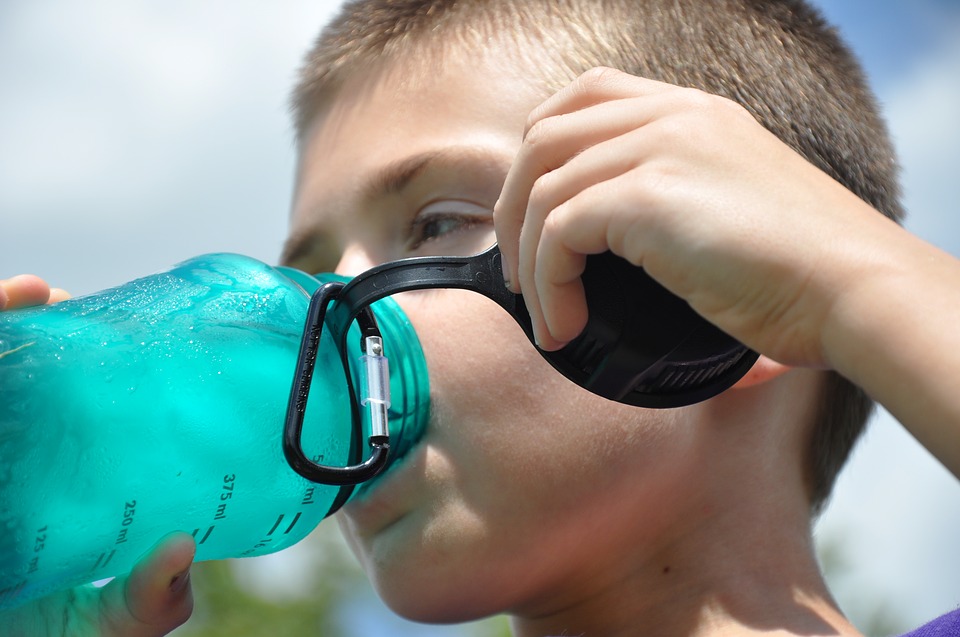 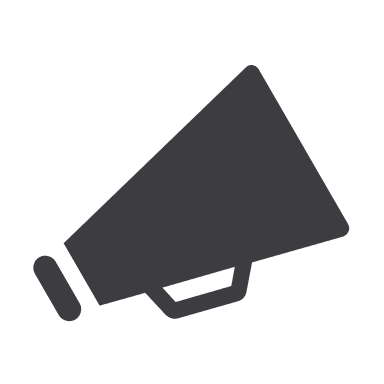 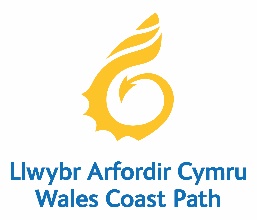 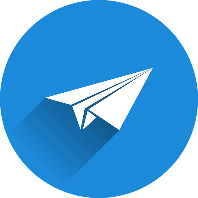 28
Camu ymlaen - Marchnata  Llwybr Arfordir Cymru: Ysgrifennu cylchlythyr hyrwyddo
Dewis y lluniau cywir
Wrth ddewis delweddau ar gyfer eich cylchlythyr ystyriwch:

A yw’r lluniau’n helpu’r defnyddiwr i ddeall y pwynt yr ydych yn ceisio’i wneud? 
A yw’r llun yn siarad â’r gynulleidfa darged? Er enghraifft, os ydych am  apelio at deuluoedd, llun o deulu allan yn cerdded fyddai orau.
A yw’r llun hwn yn creu apêl emosiynol? Er enghraifft, a yw’n annog y cwsmer i ymweld â’r safle a cherdded ar hyd y traeth drosto’i hun?
Mae lluniau o ansawdd uchel yn hanfodol!
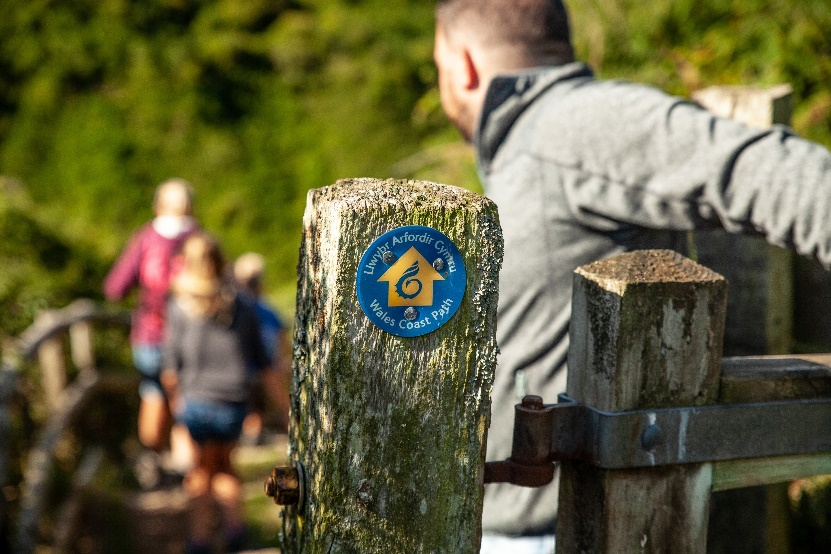 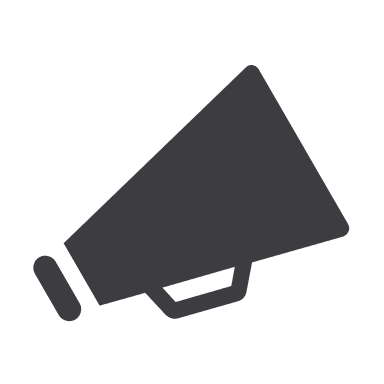 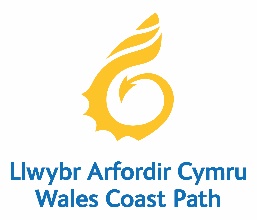 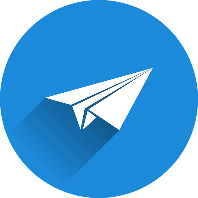 29
Camu ymlaen - Marchnata  Llwybr Arfordir Cymru: Ysgrifennu cylchlythyr hyrwyddo
Adnabod llwyddiant
Sut fyddwch chi’n gwybod a yw eich taflen hyrwyddo wedi cael effaith ac a ydych wedi bodloni brîff y ‘cleient’?
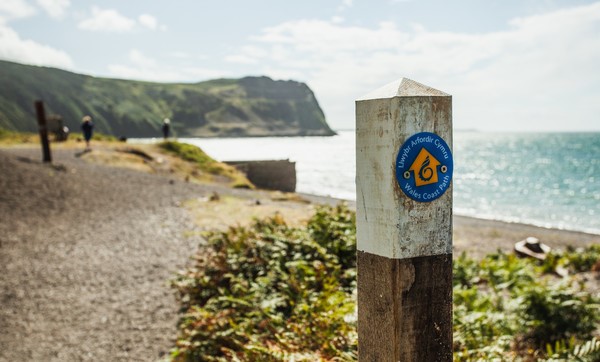 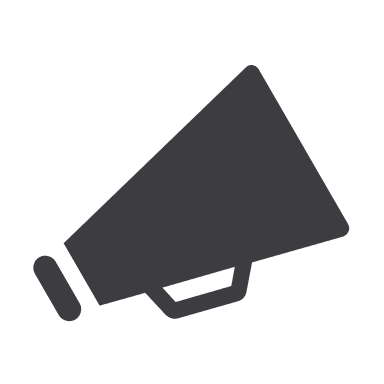 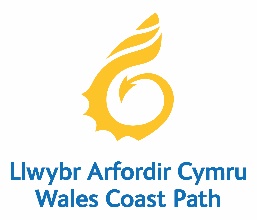 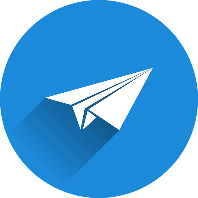 30
Camu ymlaen - Marchnata  Llwybr Arfordir Cymru: Ysgrifennu cylchlythyr hyrwyddo
Gwersi a ddysgwyd
Beth oedd llwyddiannau a gwendidau'r prosiect?

Pa gamau sydd angen eu cymryd i sicrhau y bydd pethau’n mynd yn fwy llyfn y tro nesaf?
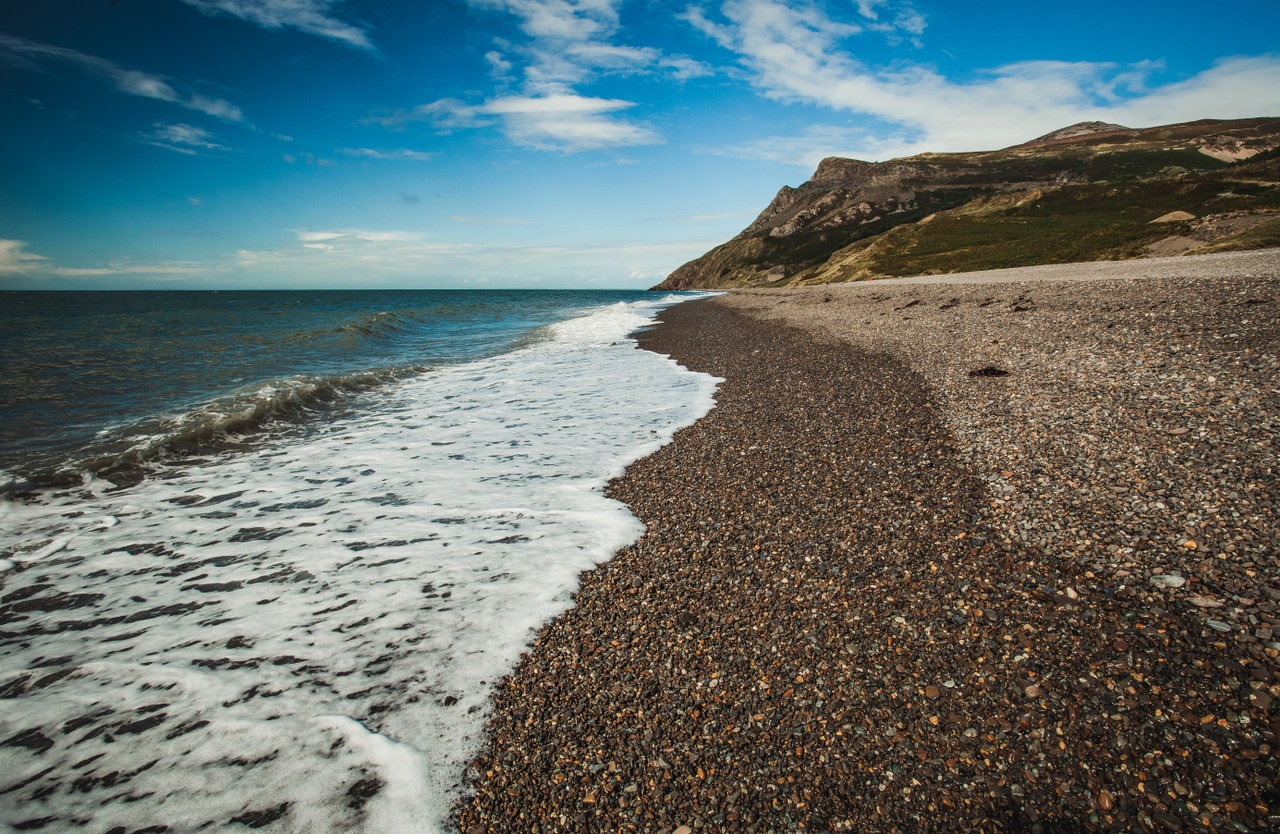 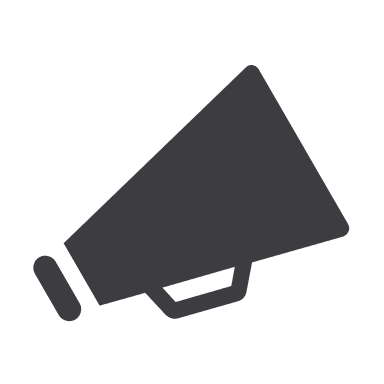 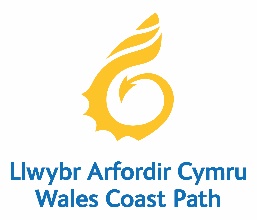 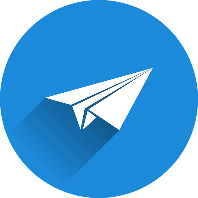 31